Lékařská mikrobiologie
MUDr. Alena Ševčíková
Mikrobiologie
Mikrobiologie           (z řeckého micron = malý, biologia = studium života) je věda studující mikroorganismy 

Virologie – 20 - 200nm	
Bakteriologie - 1 μm
Mykologie  - cca 10 μm
Parazitologie – 10 -150μm
Parazitologie zahrnuje nauku o prvo
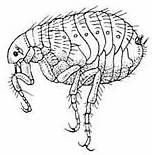 Mikrobiologie
lékařská – zabývá se mikroorganismy, které jsou patogenní pro člověka, vyvolávají u něj onemocnění nebo se u člověka přirozeně vyskytují 
veterinární 
potravinářská – mikrobiologie potravin, jejich konzervace, využití v potravinářských technologiích
Bakteriologie
buňky prokaryotické
vždy jednobuněčné, netvoří tkáně
nukleoid (bakteriální obdoba jádra) –není obalen  membránou
neobsahuje mitochondrie, ani endoplasmatické retikulum
součást buněčné stěny je peptidoglykan
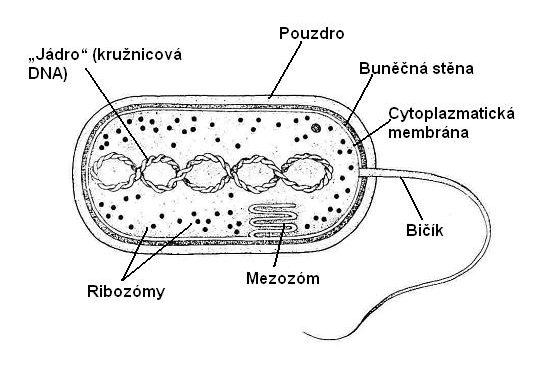 Stavba bakteriální buňky
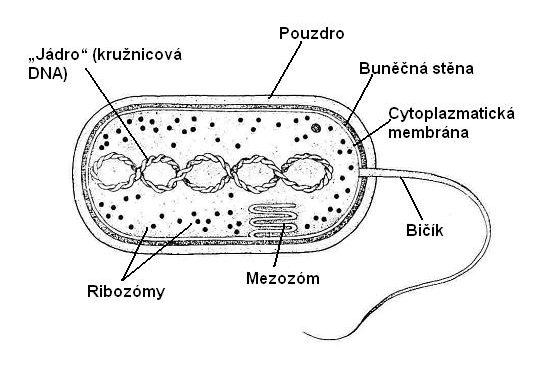 Cytoplasma buňky obsahuje
nukleoid-jaderný ekvivalent, 
tvořený cirkulární DNA
ribosomy a inkluzní tělíska, vakuoly, 
plasmidy – malé molekuly DNA
Cytoplasmatická membrána
Buněčná stěna
Polysacharidová pouzdra nebo slizová vrstva – glykoprotein, chrání před fagocytózou
Bičíky – orgány pohybu a fimbrie – adheze bakterií k epitelu
Buňky eukaryotické
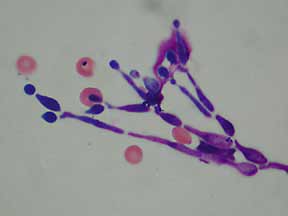 Kvasinky a plísně


Jednobuněční prvoci, vícebuněční příživníci, členovci a červi (blecha, veš)


Rostliny
Živočichové
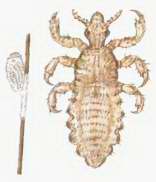 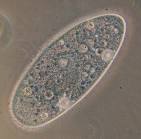 Stručná historie
Stáří planety cca 4,5 miliardy let
Prokaryotické buňky – archea, bakterie cca 3,5 miliardy let
Eukaryotické buňky jednobuněčné – cca 2 miliardy let
Eukaryotické vícebuněčné organismy – cca 700 miliónů let
Obratlovci - cca 250 milionů let
Savci  - cca 70 miliónů let
Člověk – 200 000 let – 500 000let
Celá minulost planety zkrácená na velikost hodinového ciferníku
Obor mikrobiologie
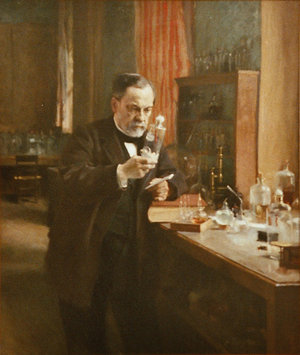 1857 Louis Pasteur zformuloval teorii, že zkvašení vína je způsobeno mikroby a předpokládal, že stejným způsobem by mikroby mohly vyvolávat choroby  a současně s Robertem Kochem prokázali
1876, že sněť slezinná může být vyvolána experimentálně vstříknutím bakterie Bacillus anthracis do těla zvířat
Érou Louise Pasteura a Roberta Kocha nastalo období označované jako zlatý věk mikrobiologie
Louis Pasteur (1822 – 1895)
očkování proti vzteklině, sněti slezinné, choleře drůbeže
příčina kvašení piva a vína, pasterizace
kultivace bakterií v tekutých půdách
objevil mikroby vytvářející spóry, anaeroby
Robert Koch (1843 – 1910)
zavedl izolaci čistých kultur na pevných půdách, barvení bakterií a mikrofotografii
podílel se na objevu původce cholery a izoloval původce tuberkulózy
Podle metod a postupů zavedených Pasteurem a Kochem byla postupně objevena většina původců bakteriálních infekcí

1898 – objeven první živočišný virus 
1911 – první lidský virus, žlutá zimnice
1915 – viry bakterií - bakteriofágy
Nomenklatura – názvosloví
Pojmenování taxonu, bakteriálního druhu, podle mezinárodně dohodnutých pravidel
Název bakterií se skládá ze jména rodového 
(rod, genus) a jména druhového (druh, species)
Streptococcus pyogenes, Staphylococcus aureus, Escherichia coli
 bakteriální druh (species) –soubor kmenů sdílejících stálé vlastnosti a lišící se od kmenů jiné skupiny
Kmen je populace mikrobů pocházející z jediné mikrobiální buňky
Identifikace – určování
Postup, kterým zjistíme, že nově izolovaný kmen náleží do známého, pojmenovaného taxonu
morfologické znaky (tvar, velikost, uspořádání, barvitelnost buněk, vzhled kolonií)
fyziologické znaky (tvorba nebo štěpení různých sloučenin)
chemotaxonomické znaky (složení buněčné stěny, analýzy mastných kyselin)
genetické znaky a molekulární vlastnosti
Základní morfologie bakterií
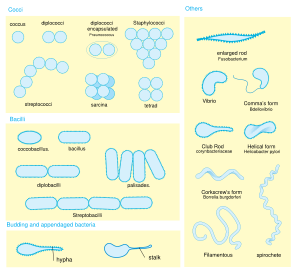 Velikost – většina patogenů 0,5 – 3 μm
Tvar a uspořádání
koky ve dvojicích, řetízcích, shlucích, tetrádách
tyčinky 
spirály
Barvitelnost dle Grama
grampozitivní - modré
gramnegativní – červené
dle acidorezistence
Streptococcus sp. - Staphylococcus sp.
Buněčná stěna
Silná tuhá vrstva odolávající osmotickému tlaku a umožňující bakterii uchovat svůj tvar
Stěna grampozitivních bakterií je jednodušší a tvoří ji mohutná 20 nm silná peptidoglykanová struktura, protkaná řetězci kys.teichoové
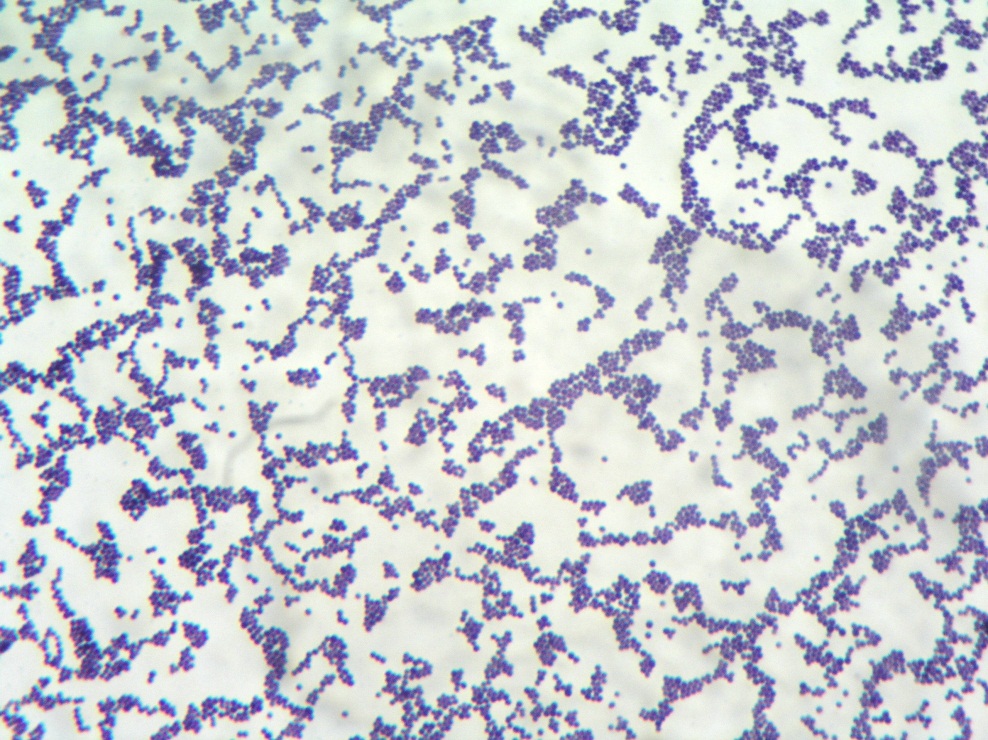 Buněčná stěna
Stěna gramnegativních je tenčí, ale složitější 15 nm – tenký peptidoglykan, proteiny tvořící poriny ve fosfolipidové dvojvrstvě, lipoproteiny, lipopolysacharidy, periplasmatický prostor (endotoxin, O antigen)
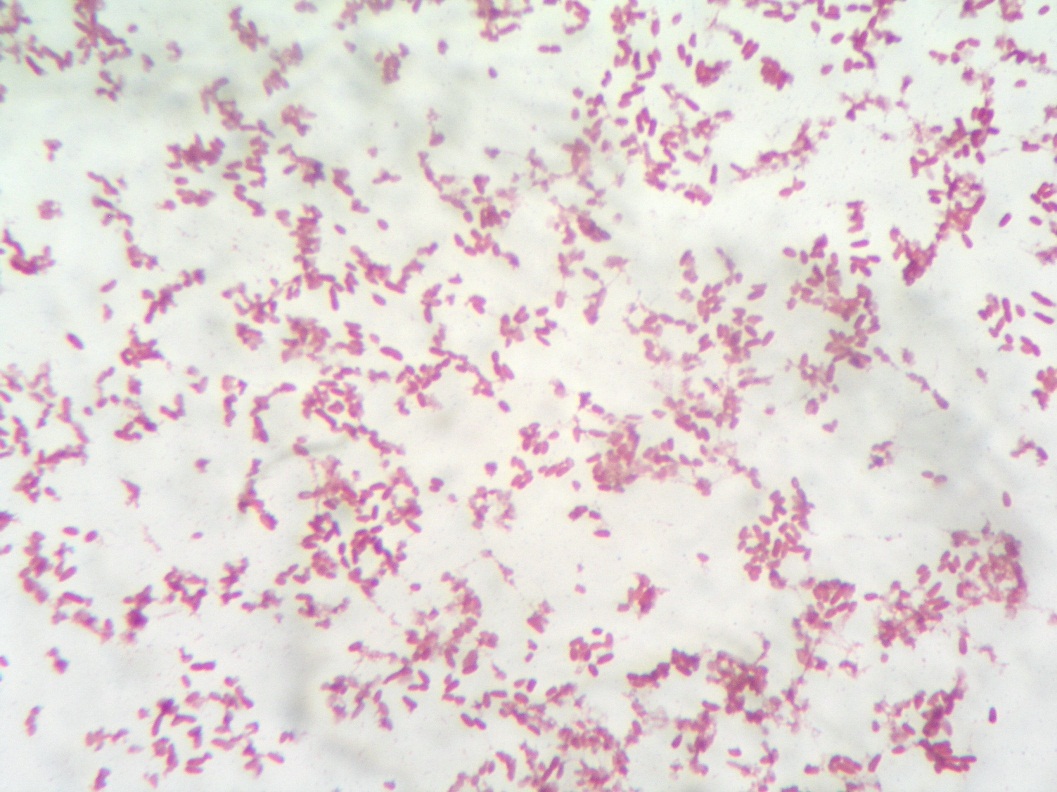 Vnější vrstvy
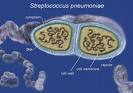 Polysacharidové pouzdro (pneumokoky, klebsiely, hemofily)
Polypeptidové pouzdro (anthrax)
Slizová vrstva (Streptococcus mutans, koaguláza negativní stafylokoky) – biofilm
Bakteriální bičíky
Pili, fimbrie
Bakteriální spory
Rody Bacillus a Clostridium reagují na vysychání či úbytek živin tvorbou spor – vysoce odolné útvary, mohou přežívat stovky let při nepříznivých podmínkách
Bakteriální endospory nepřijímají Gramovo barvivo – světlolomné útvary
Tvar, velikost a uložení spor jsou někdy typické pro různé druhy
Clostridium tetani
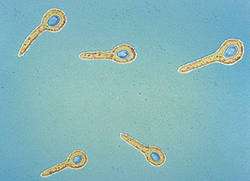 Rozdělení mikrobů podle vztahu ke kyslíku
Aeroby: Pseudomonas, Vibrio, Mycobacterium 
Anaeroby:
Obligátní,(striktní):Clostridium haemolyticum, Clostridium difficile
aerotolerantní: Clostridium perfringens
Fakultativní anaeroby: většina, např. enterobakterie, stafylokoky, enterokoky
Mikroaerofilní mikroby: lactobacily, kampylobaktery
Kapnofilní: zvýšená tenze C02: meningokoky, gonokoky
Generační doba
Délka růstového cyklu, je doba, za kterou se počet bakterií zdvojnásobí
Její délka je individuální vlastností buňky a závisí také na množství živin
Generační doba u Escherichia coli za optimálních podmínek je při 37o C 20min, při 30o C jedna hodina
Generační doba u Mycobacterium tuberculosis je 12 hodin
Bakteriální růstový cyklus
Stacionární růstová křivka
Lag-fáze
Logaritmická, exponenciální fáze
Stacionární fáze	
Fáze odumírání

Kontinuální kultivace – udržení populace v logaritmické fázi růst
v průmyslové mikrobiologii 
růst bakterií v zažívacím traktu
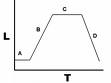 Podmínky pro kultivaci mikroorganismů
Voda – 80 % živé bakterie, 15% u spor
Nejvíce citlivé na vyschnutí jsou neisserie (gonokok)
Odolnější jsou zástupci kožní flóry
Původce tuberkulózy – vydrží několik týdnů
Vysoce odolné – nokardie, aktinomycety – půdní, plísně, spory, cysty prvoků, vajíčka červů
Podmínky pro kultivaci mikroorganismů
Teplota
Minimální, optimální, maximální růstová teplota
Teplotní rozmezí růstu
20-40o C – většina lékařsky významných bakterií
Nejužší teplotní rozmezí má gonokok 30-38,5o C
Schopnost množit se při 0o C mají listerie, yersinie
Schopnost množit se při 8o C mají salmonely, zlaté stafylokoky 
Kolem 45o C ještě rostou salmonely, kampylobaktery, Bacillus cereus
Podmínky pro kultivaci mikroorganismů
Teplota optimální
0 - 20o C psychrofily – nepatogenní mikroby, žijící ve vodě a půdě
20 - 40o C mesofily – většina mikrobů významných pro lékařskou mikrobiologii
Nad 40o C termofily, horké prameny, kompost, chlévská mrva, nepatogenní, Archaea 
Nad 80o C hypertermofily, podmořské sopečné oblasti, Archaea
Pěstování bakterií
Tekuté kultivační půdy (Pasteur, Koch)
Kultivace na pevných agarových půdách (Walter Hesse)
1887 Richard Petri zavedl skleněné misky s plochým víčkem – Petriho misky
1914 – první komerčně připravované sušené kultivační půdy
Podmínky pěstování bakterií
Dostatek vody, živin, růstových faktorů, optimální teplotu, vhodné složení atmosféry, odpovídající redox potenciál, optimální pH, vhodný osmotický tlak, ochrana před zářením, sterilita prostředí a jeho ochrana před kontaminací
Termostaty – většinou při 37oC, vlhkost, případně se zvýšenou tenzí CO2
Anaerostaty
Druhy kultivačních půd
Tekuté půd			
Různé druhy bujónů (masopeptonový bujón, thioglykolátový bujón)
Použití k pomnožení malého množství mikrobů
Zákal, sediment, blanka
Cukrové půdy
Štěpením substrátu dochází ke změně pH roztoku a ke změně barvy přidaného indikátoru
Druhy kultivačních půd
Pevné půdy - ztužení původně tekutého základu přidáním 1-2% agaru, (5%)
Výhoda - pěstování mikrobů v izolovaných koloniích
Bakteriální kolonie je společenství buněk vzniklé z původně třeba z jedné životaschopné mikrobiální buňky
Viditelnou kolonii tvoří několik set miliard buněk
Rozočkováním jedné kolonie získáme čistou mikrobiální kulturu
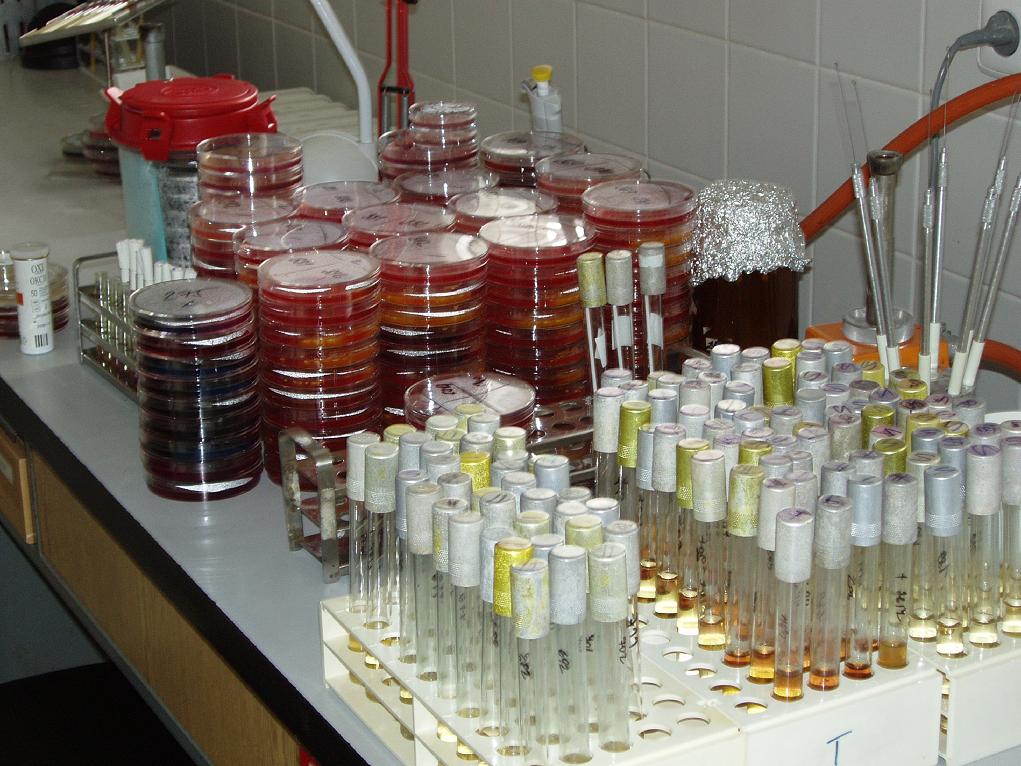 Staphylococcus aureus na krevním agaru
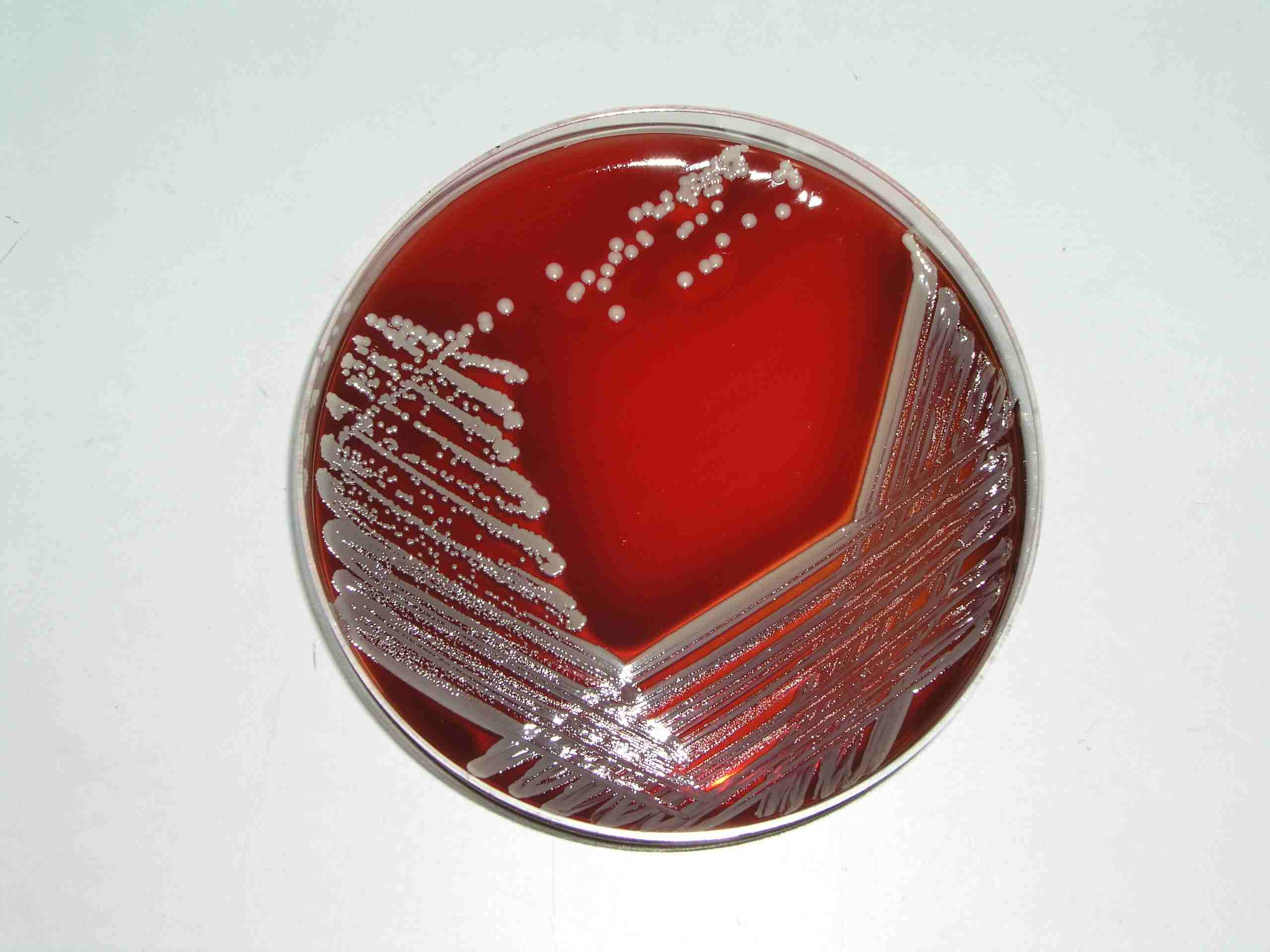 Typy půd
Základní – bujón, peptonová voda
Obohacené – krevní agar, čokoládový agar, Bordet-Gengouova půda (Bordetella pertussis, parapertusis), Šulova půda (mykobakteria)
Selektivní – obsahují inhibitor zabraňující růstu nežádoucí flóry, KA s 10% NaCl (stafylokoky), selenitová půda (salmonely), alkalická peptonová voda (vibria), antibiotické disky: bacitracin (hemofily), vankomycin-colistin (meningokoky)
Typy půd
Diagnostické půdy – sledujeme, zda mikrob dokáže využít přidaný substrát,
štěpení cukrů, např. glukozy,
Desaminace fenylalaninu (proteus)
Dekarboxylace aminokyselin (lysin, arginin, ornithin)
Štěpení močoviny, redukce nitrátu, 
Tvorba H2S, indolu, acetoinu, využití citrátu
Průkaz enzymu - katalása, oxidáza, Pyr-test, ONPG
Chromogenní půdy, kombinované půdy Hajn, 
Pestrá řada, komerční soupravy,
Typy půd
Selektivně diagnostické – kombinují vlastnosti půd selektivních a diagnostických
Pro gramnegativní mikroby
Endova, MacConkeyho, XLD, SS, CIN, TCŽS
Pro grampozitivní mikroby Claubergova půda (původce záškrtu)
Slanetzův-Bartleyho agar (enterokoky)
Pro anaerobní kultivaci
VL bujón, thioglykolátový, Schaedlerův
Escherichia coli na MacConkey agaru
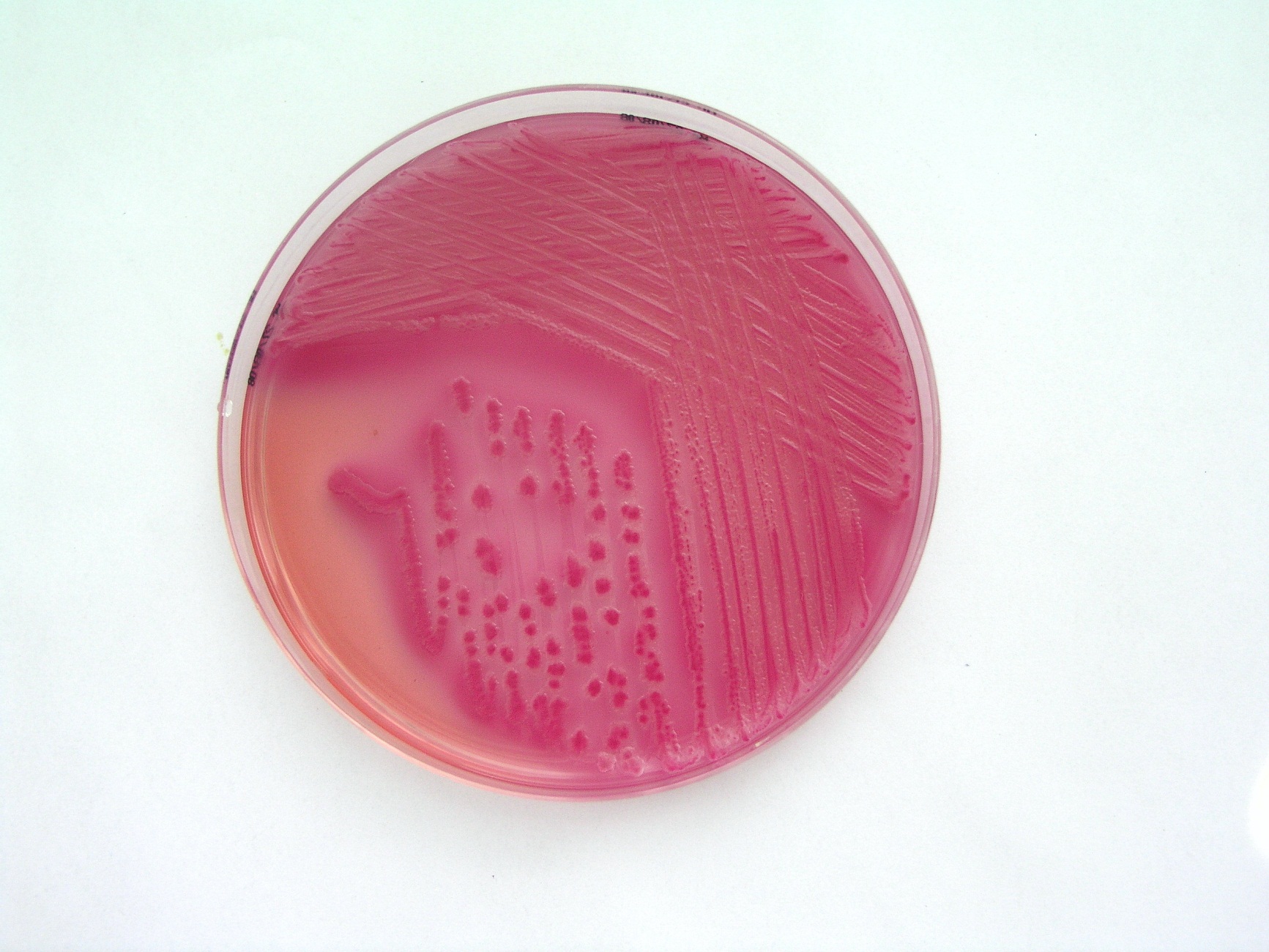 Černé kolonie vankomycin rezistentního enterokoka na selektivní půdě
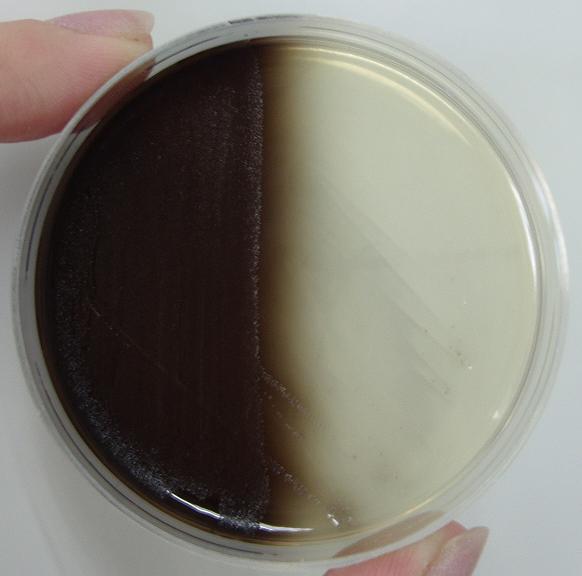 Chromogenní půda (žlutě roste Proteus sp., červeně Escherichia coli, modře Klebsiella sp.)
Salmonella sp. rostoucí na Endově půdě (průhledné kolonie) a na XLD (černě)
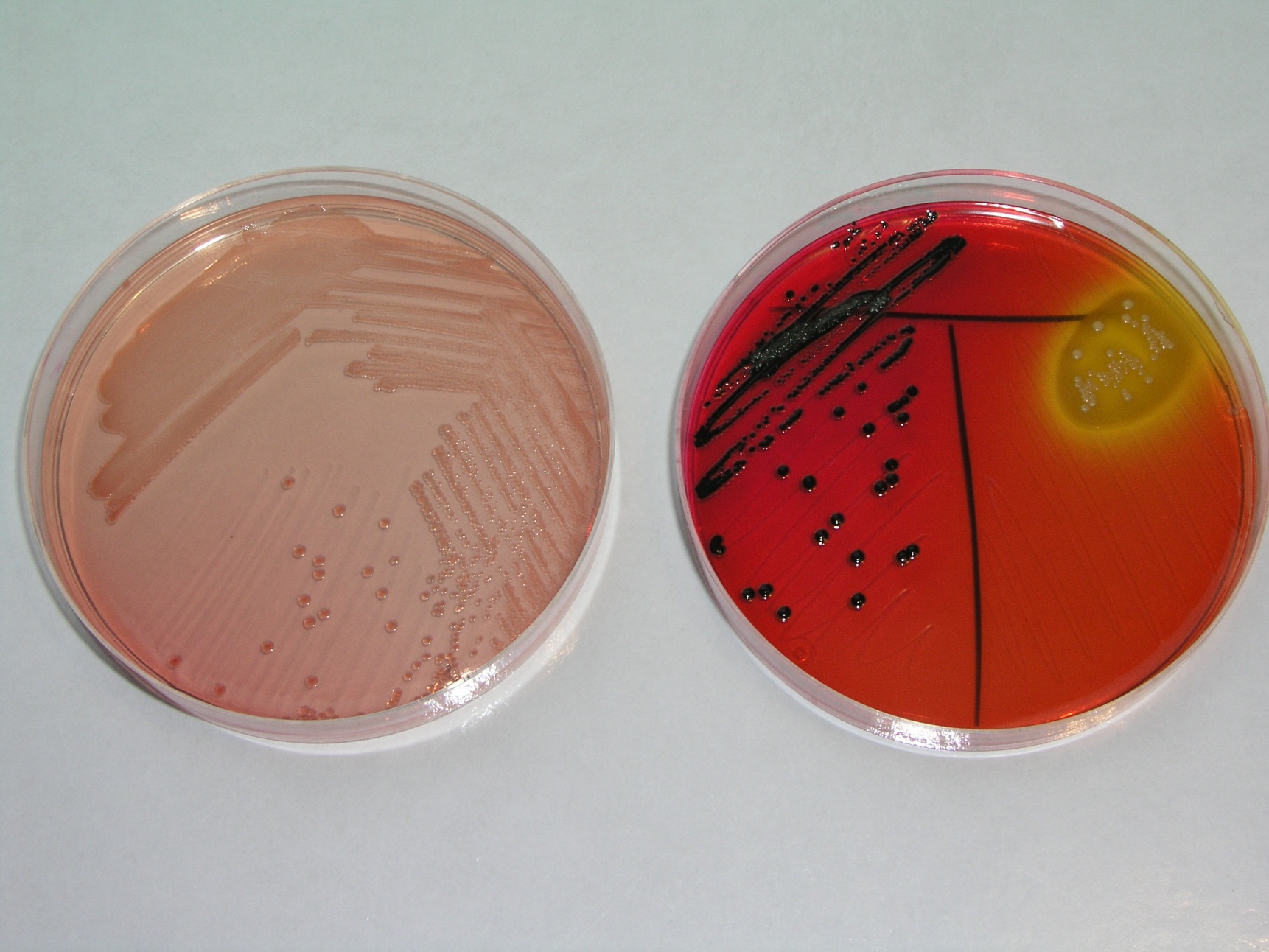 Mikroby a prostředí
Voda, půda, rostliny
Osídlují povrch těla i systémy trávicí, dýchací soustavy vyšších organismů
Lidské střevo je osídleno asi 500 druhy mikroorganismů
Obecné podmínky přežívání a usmrcování mikrobů
Nepříznivé faktory zevního prostředí
teplota 
UV a ionizační záření
nedostatek vody
nedostatek živin
nevhodné pH
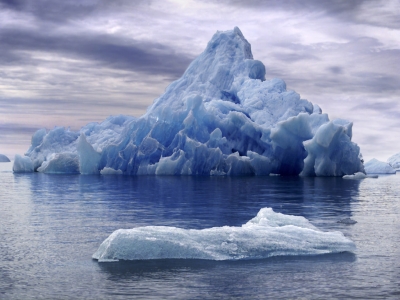 Při pozvolném růstu intenzity nepříznivého faktoru 
ustává množení buněk (bakteriostáza) - vratný proces
postupné odumírání buněk, probíhá podle logaritmické křivky - nevratný proces
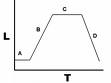 počet usmrcených buněk závisí
na intenzitě smrtícího činitele
na době jeho působení, expoziční doba
vztah mezi počtem přežívajících a usmrcených buněk je logaritmický
čas potřebný k usmrcení mikrobů závisí 
na jejich výchozím počtu, úroveň kontaminace
na druhu mikroorganismu
na ochranném vlivu prostředí (bílkoviny, tuky)
na teplotě
Konkrétní případy
Neisseria gonorrhoeae – podléhá chladovému šoku byla-li odebrána do chladné transportní půdy
V chladničce při 5o C se mohou množit yersinie, listerie, Escherichia coli, přežívají salmonely a kampylobaktery
většina mikrobů hyne při 60o C - 65o C za 10 – 15 min
spory vydrží 4 – 20 hodin varu
Základy epidemiologie přenosných nemocí
Přenos specifického původce nebo jeho toxického produktu z infikovaného jedince na vnímavý objekt
Proces šíření nákazy
Zdroj původce nákazy 
Cesta přenosu
Vnímavý jedinec, populace

Bohumil Ticháček: Základy epidemiologie, vyd. Galén, 1997, str.111-143
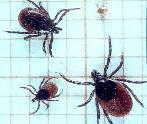 Výskyt nákazy
Sporadický – ojedinělá onemocnění bez vzájemné souvislosti
Epidemický – nahromadění v prostoru a čase
explozivní – prudký začátek, několikahodinová inkubační doba, alimentární, respirační onemocnění
kontaktní – vleklý průběh, dlouhá inkubační doba, virová hepatitida A, AIDS
Endemický – bez časového omezení, vychází z přírodních ohnisek nákazy, rezervoárová zvířata
Pandemický výskyt - chřipka
Výskyt nákazy
Sporadický – ojedinělá onemocnění bez vzájemné souvislosti
Epidemický – nahromadění v prostoru a čase
explozivní – prudký začátek, několikahodinová inkubační doba, alimentární, respirační onemocnění
kontaktní – vleklý průběh, dlouhá inkubační doba, virová hepatitida A, AIDS
Endemický – bez časového omezení, vychází z přírodních ohnisek nákazy, rezervoárová zvířata
Pandemický výskyt - chřipka
Zdroj nákazy
Člověk
nemocný
ke konci inkubační doby, nemocný s typickým nebo atypickým průběhem onemocnění, případně s průběhem abortivním nebo asymptomatickým
zdravý nosič
Zvíře
antropozoonózy (brucelóza, antrax, vzteklina, leptospiróza, toxoplazmóza, tularémie) 
Zevní prostředí – kontaminace, spíše cesta přenosu
spóry baktérií, prvoků, vajíčka červů, plísně, nokardie
Přenos původce nákazy
přenos přímý
sexuálně přenosné nákazy, pokousání zvířetem, transplacentární
přenos nepřímý
předpokládá schopnost původce přežívat ve vnějším prostředí, na kontaminovaném povrchu, materiálu, nebo v jiném vehikulu
Přenos nepřímý
ingescí – alimentární přenos
vodou (salmonely, shigely, cholera, enteroviry, virové hepatitidy, leptospiry, brucely, původci tularémie, amébová dyzentérie, botulotoxin, shigatoxin)
potraviny (VHA, TBC, klíšťová encephalitida, alimentární nákazy)
inhalací – vzdušnou cestou
respirační nákazy 
aerosol (Q-horečka, ornithóza, antrax, tularemie)
inokulací – transmisivní nákazy
hmyz (malárie, mor), injekce (VHB)
Exogenní infekce
jsou důsledkem styku makroorganismu s virulentním patogenním mikroorganismem
klasické infekce 
variola, skvrnitý tyfus, malárie, diftérie, poliomyelitida, pertuse
respirační, průjmová onemocnění, klíšťová encephalitida
Endogenní infekce
vznikají zavlečením infekčního agens z kolonizovaného místa (kůže, pochva, ale zejména orofarynx a GIT) do jiného systému téhož organismu. 
Primárně endogenní infekce jsou způsobeny potenciálně patogenními mikroorganismy, které jsou normálně přítomny v pacientově mikroflóře.
Sekundárně endogenní infekce jsou způsobeny mikroorganismy, které před vznikem infekce nejprve kolonizovaly sliznice či kůži pacienta
Indikace k mikrobiologickému vyšetření
Zjištění etiologického agens
Stanovení citlivosti na antibiotika
Sledování výskytu rezistentních kmenů

Interpretace mikrobiologického nálezu
Konzultace antibiotické terapie
Spolupráce s pracovníky ústavní hygieny
Přehled lékařsky významných mikrobiálních agens
G + koky: 
Staphylococcus aureus, Staphylococcus  epidermidis
Streptococcus pyogenes, Streptococcus agalactiae, Streptococcus pneumoniae 
Enterococcus faecalis, Enterococcus faecium

G – koky: 
Neisseria gonorrhoeae, Neisseria meningitidis
Přehled lékařsky významných mikrobiálních agens
G+ tyčinky:
Corynebacterium diphteriae, Listeria monocytogenes
G + anaerobní tyčky: 
Clostridium perfringens, Clostridium difficile, Clostridium botulinum
G – tyčky: 
Salmonella enteritidis,  Campylobacter jejuni, Escherichia coli, Klebsiella pneumoniae, Enterobacter sp., Proteus sp.
G – tyčinky:
Haemophilus influensae
Haemophilus influensae
Přehled lékařsky významných mikrobiálních agens
G – nefermentující tyčky
 Pseudomonas aeruginosa
 Acinetobacter baumanii
 Stenotrophomonas maltophilia
 Burkholderia cepacia